The steps in the writing process
By: Ashleigh Seibt
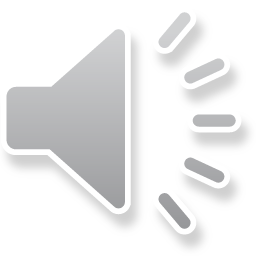 There are five steps in the writing process.
Here they are.
prewriting
drafting
revising
editing
finish
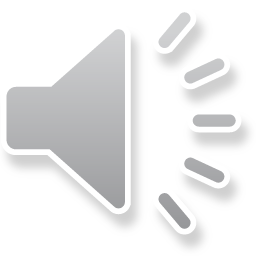 The first step is prewriting.
When you prewrite you get all of your ideas and write down your ideas. Then you write down some thing like this …….
big
medium
stressful
dog
little
loving
beggar's
strong
tail
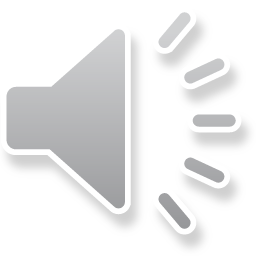 Next you Draft
When you are drafting it means to write or type your first paper. So like this …….
Well  one day I whent to mygrandmothers house I swimm at her house then wehadlunch it wasgood  AAAnd thyen we wenthome
And then that is why we have EDITING !!!!!!!!!!
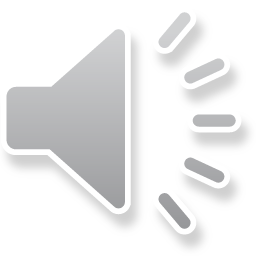 Then there is revising.
Revising is where you make all of your words STRONGER or BOLDER. If you wanted to empress some one you would not say …….
My dog is funny. You would say, You need to come to my house my dog is hilarious !!!!!!!
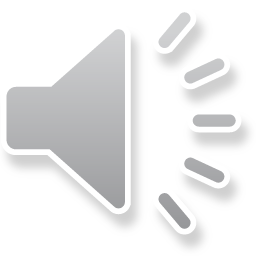 Then you have editing.
So on drafting I had a horrible sentence and here is where I fix my sentence….
Well one day I went to my grandmothers house. When we unpacked I put on my bathing suit and I went swimming splash! Then I dried off and had lunch. After a long day of fun we had to go home.
So here is my fixed sentence.
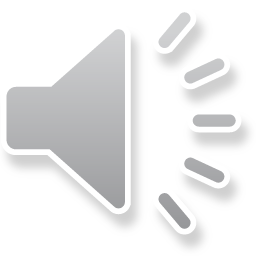 Last you have finishing
Finishing is where you share with an audience like my crew over there! Or like an author.   

Sorry to say but I am done folks by.
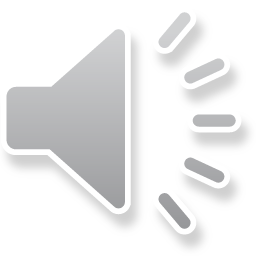